HDFC CRM (LEAD MANAGEMENT SYSTEM.)
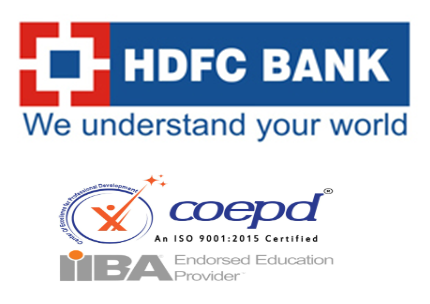 Prepared by :- Govardhan Shinde.
Date :- 20/01/2024
Situation :-
Understanding the current lead management process is essential to streamline operations and enhance the efficiency of handling leads sourced from diverse channels such as DSAs, branches, and online platforms.

Leads are generated through Direct Sales Agencies (DSAs), HDFC branches, and online marketing campaigns.

Leads are collected and recorded separately based on their source.

Branches and DSAs manually transfer leads to the centralized system or team.

Online leads are captured directly through digital platforms and routed for processing.

Assigned personnel evaluate and distribute leads to relevant sales teams for follow-up.

Follow-ups are conducted via phone calls, emails, or in-person meetings to convert leads into applications.

Updates on lead status are shared with the central system for further tracking and reporting.


"The existing lead management process lays the foundation for customer acquisition but requires integration and optimization to achieve seamless coordination, faster response times, and improved conversion rates."
Problems :-
"The current lead management process faces several challenges that hinder efficiency and impact lead conversion rates. Identifying these issues is crucial to implementing a more streamlined and effective system.”
Lack of Integration: No unified system to consolidate leads from DSAs, branches, and online platforms.

Manual Data Entry: High dependency on manual processes increases errors and delays.

Duplicate Leads: Repeated entries across sources lead to inefficiencies and wasted effort.

Delayed Follow-Ups: Ineffective lead assignment results in slow response times, affecting conversion rates.
Problem :-
Limited Tracking: Absence of real-time visibility into lead progress and status.

Inconsistent Lead Quality: Variability in the quality of leads from different sources reduces productivity.

Poor Communication: Ineffective coordination between branches, DSAs, and central teams hampers lead management.

High Drop-Off Rates: Leads often go cold due to delays or lack of timely follow-ups.

Resource Misallocation: Manual prioritization of leads to inefficient resource utilization.

Lack of Analytics: Insufficient insights into lead performance hinder data-driven decision-making.

"Addressing these challenges in the lead management process will pave the way for improved efficiency, better coordination, and higher lead conversion rates."
Opportunity:-
"By analyzing the current lead management process, we can identify key opportunities to enhance efficiency, streamline operations, and improve overall lead conversion rates."
Opportunities:-

Centralized Lead Management System: Implementing a unified platform to consolidate leads from all sources.

Automation of Data Entry: Reducing manual work to minimize errors and save time.

Real-Time Lead Tracking: Enabling real-time updates on lead status to improve visibility and decision-making.

Enhanced Lead Prioritization: Using data analytics to rank leads based on quality and conversion potential.

Improved Communication: Establishing seamless collaboration between DSAs, branches, and central teams.

Faster Follow-Ups: Automating lead assignment to ensure timely engagement with prospects.
Opportunity:-
Targeted Marketing Campaigns: Using data insights to design campaigns tailored to specific customer segments. 
Scalable Processes: Creating a system capable of handling an increasing volume of leads efficiently. 
Performance Insights: Generating detailed reports and analytics for continuous improvement.
"By capitalizing on these opportunities, the lead management process can become more efficient, customer-centric, and aligned with business goals."
Purpose Statement (Goals):-
"To design and implement a streamlined, efficient, and automated lead management system that enhances lead tracking, follow-up efficiency, and overall conversion rates.“

Centralized System: Develop a unified platform to integrate leads from DSAs, branches, and online marketing.

Automation: Minimize manual processes by automating lead capture, assignment, and follow-ups.

Enhanced Visibility: Provide real-time insights into lead status and progress for better decision-making.

Improved Response Times: Ensure quick follow-ups through automated lead prioritization and allocation.

Lead Quality Management: Implement tools to evaluate and prioritize high-potential leads effectively. 

Seamless Collaboration: Facilitate efficient communication between branches, DSAs, and sales teams.

Data-Driven Insights: Use advanced analytics to identify trends and optimize lead conversion strategies.

Scalability: Build a system capable of handling increasing lead volumes without compromising performance.

Customer-Centric Approach: Personalize engagement strategies to enhance customer satisfaction and retention.

Enhanced Conversion Rates: Achieve higher productivity and success rates through a structured and optimized process.
Project Objectives :-
"To establish a robust lead management system that optimizes lead generation, tracking, and conversion processes to drive business growth and enhance customer experience.”
Integrate Lead Sources:- Unify DSAs, branches, and online marketing channels into a single lead management platform.
Automate Processes:- Streamline lead capture, allocation, and follow-ups through automation.
Real-Time Monitoring:- Enable live tracking of lead status and activity for improved decision-making.
Optimize Lead Assignment:- Ensure proper distribution of leads based on location, priority, or customer needs.
Reduce Manual Errors:- Minimize data entry errors with automated data integration and validation tools.
Boost Conversion Rates:- Implement strategies to convert more leads into successful applications.
Improve Team Collaboration:- Enhance communication and coordination between DSAs, branches, and sales teams.
Enhance Customer Experience:- Provide timely and personalized interactions to improve satisfaction.
Generate Analytical Insights:- Use detailed reports and analytics to refine marketing and sales strategies.
Ensure Scalability:- Design a system that adapts to growing lead volumes and future business needs.
"Achieving these objectives will empower the organization with an efficient, scalable, and customer-focused lead management system, driving higher conversions and sustained business growth."
Success Criteria:
"Measuring the effectiveness of the lead management system to ensure it meets business objectives and enhances overall efficiency.“
Seamless Collaboration: Facilitate efficient communication between branches, DSAs, and sales teams.
Data-Driven Insights: Use advanced analytics to identify trends and optimize lead conversion strategies.
Scalability: Build a system capable of handling increasing lead volumes without compromising performance.
Customer-Centric Approach: Personalize engagement strategies to enhance customer satisfaction and retention.
Enhanced Conversion Rates: Achieve higher productivity and success rates through a structured and optimized process.
Seamless Integration: Successful unification of all lead sources (DSAs, branches, and online platforms) into a centralized system.
Automation Achieved: Reduction in manual effort for lead capture, assignment, and follow-ups through automated processes.
Improved Lead Visibility: Availability of real-time updates on lead status and progress across teams.
Faster Lead Response Times: Reduction in the average time taken to follow up with leads.
Higher Conversion Rates: Increase in the percentage of leads converted into successful loan applications.
Reduced Duplicate Leads: Significant decline in the number of duplicate entries in the system.
Enhanced Team Collaboration: Smoother communication and coordination between DSAs, branches, and sales teams.
Customer Satisfaction: Positive feedback from customers regarding timely and personalized engagement.
Data-Driven Insights: Generation of actionable analytics and reports to guide business decisions.
System Scalability: Ability of the lead management system to handle growing lead volumes without performance issues.

Meeting these success criteria will ensure the project's success, enabling HDFC to achieve its strategic goals and deliver exceptional value to its customers
Methods and Approach
"To achieve the project goal efficiently, the Agile process is implemented by segmenting the development approach into three key phases: Planning, Execution, and Optimization.”
Step 1:- Planning Phase :-
User Stories Gathering: Collecting detailed user stories with clear acceptance criteria to understand user needs.
Writing Epics: Organizing related user stories into larger epics for better structure and focus.
Managing Product Backlog: Continuously updating and prioritizing the product backlog based on goals.
MOSCOW Prioritization: Applying prioritization techniques to ensure critical features are developed first.

Step 2 :- Execution Phase
Preparing Sprints: Dividing development into manageable sprints for focused delivery.

Sprint Backlog: Identifying specific tasks and deliverables for each sprint.

Managing All Team Meetings: Conducting stand-ups, sprint planning, reviews, and retrospectives to ensure alignment.

Definition of Ready (DOR) and Definition of Done (DOD): Setting clear criteria for task readiness and completion.
Methods and Approach
Step 3 :- Optimization Phase
Impediments Logs: Documenting and resolving blockers to ensure seamless progress.
Understanding Team Velocity: Analyzing past performance to optimize future sprint planning.
Product Grooming: Refining backlog items regularly to maintain readiness for development.
Minimum Viable Product (MVP): Delivering a functional MVP to validate the solution quickly.

"By following this phased approach of planning, execution, and optimization, the Agile process ensures a streamlined, flexible, and result-driven development strategy."
Resources and budget:
Resources and budget :
Implementation Timeline (15 Months for Pan India Launch)
Risk and Dependencies:
Risks
Incomplete User Stories: Lack of clear acceptance criteria could lead to development delays or incorrect implementation.
Scope Creep: Uncontrolled addition of new requirements during development could impact timelines and quality.
Resource Availability: Limited access to key team members or stakeholders may slow down progress.
Dependency Delays: External dependencies, such as third-party tools or integrations, may cause project bottlenecks.
Inadequate Testing: Insufficient time for testing may result in undetected issues, impacting project outcomes.
Team Velocity Misjudgment: Overestimating the team’s capacity may lead to sprint failures or missed deadlines.
Change Management: Frequent changes in requirements could affect team productivity and focus.
Impediment Resolution Delays: Delayed resolution of blockers may hinder sprint progress.
Technology Challenges: Unforeseen technical issues with tools, platforms, or integrations may impact development.
Customer Feedback Delays: Delayed inputs from stakeholders or customers may affect timely delivery of features.

Dependencies:
Stakeholder Involvement: Timely approvals and feedback from stakeholders are crucial for project progress.
Third-Party Tools: Integration and performance of external tools directly affect the project’s functionality.
Data Availability: Access to accurate and up-to-date data is essential for testing and development.
Team Collaboration: Effective communication and collaboration between cross-functional teams are required.
Infrastructure Readiness: Availability of required hardware, software, and network resources is necessary.
Regulatory Compliance: Adherence to legal and regulatory requirements is critical for approval.
External Vendors: Timely deliverables from vendors play a key role in meeting project milestones.
Market Trends: Adjusting to market demand changes depends on real-time data and analytics.
Training and Upskilling: Team’s ability to adopt new tools or methodologies depends on adequate training.
Customer Feedback Cycle: Iterative development relies on timely and constructive feedback from end-users.
To conclude, the project’s estimated cost of ₹1,84,50,000 over 15 months reflects a strategic investment in innovation. It promises to enhance customer satisfaction, drive growth, and secure HDFC Bank’s leadership in digital banking, delivering long-term value and competitive advantage.